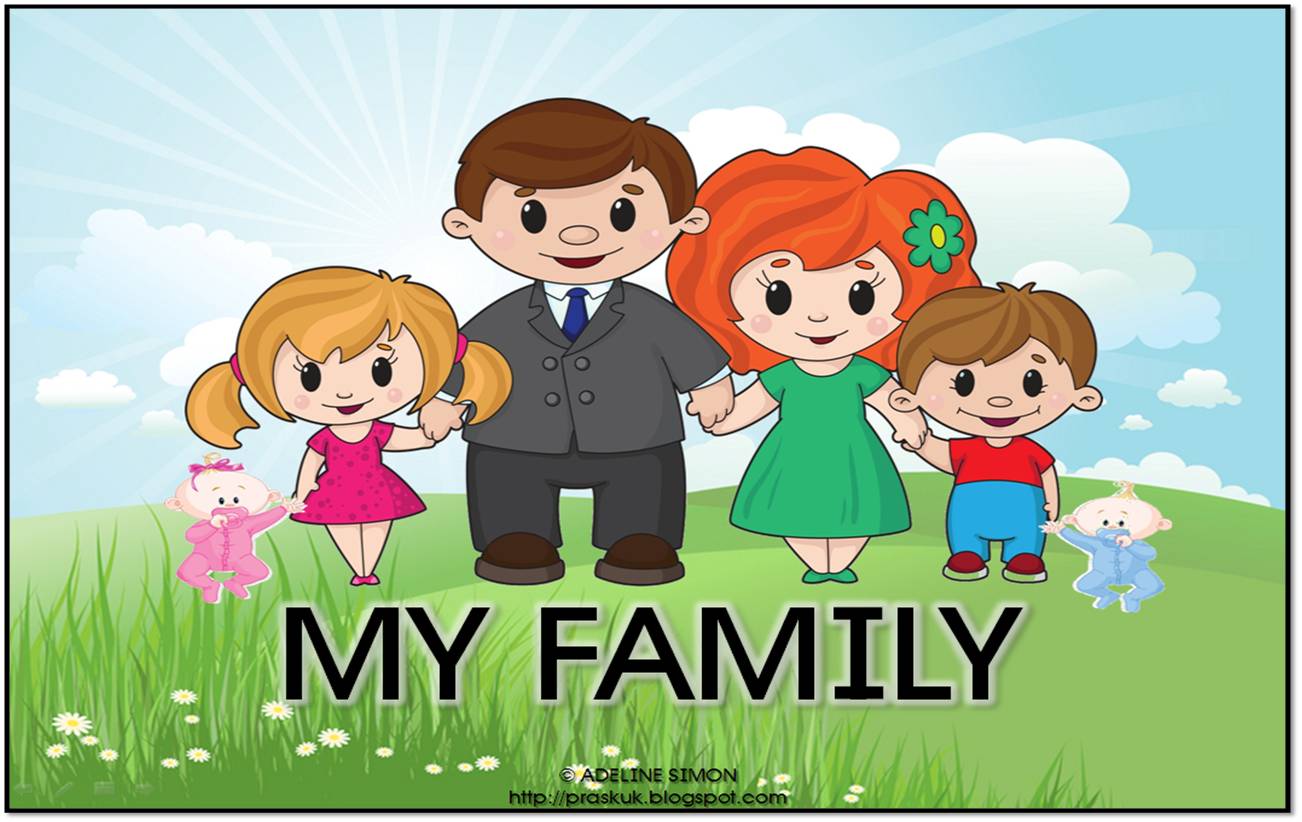 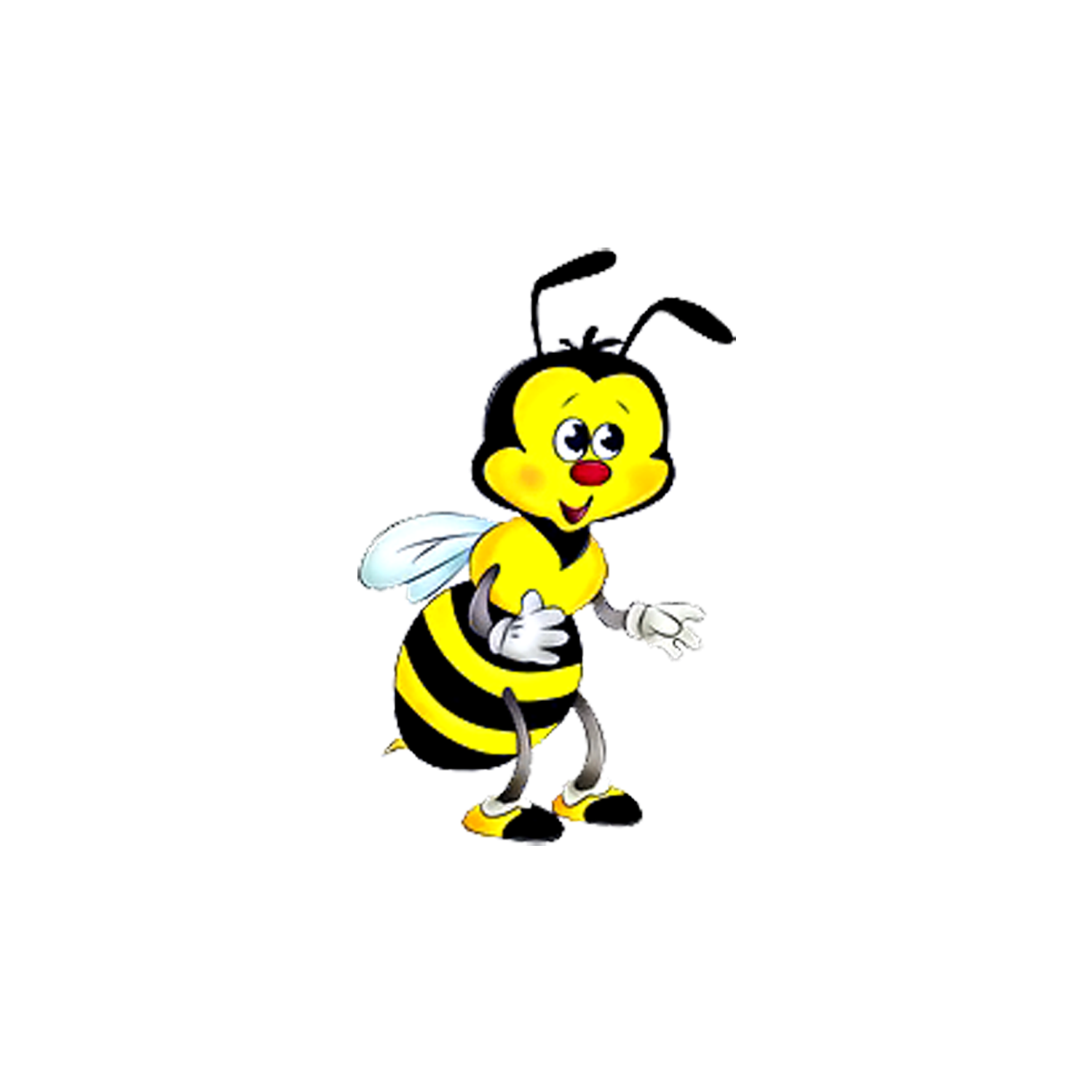 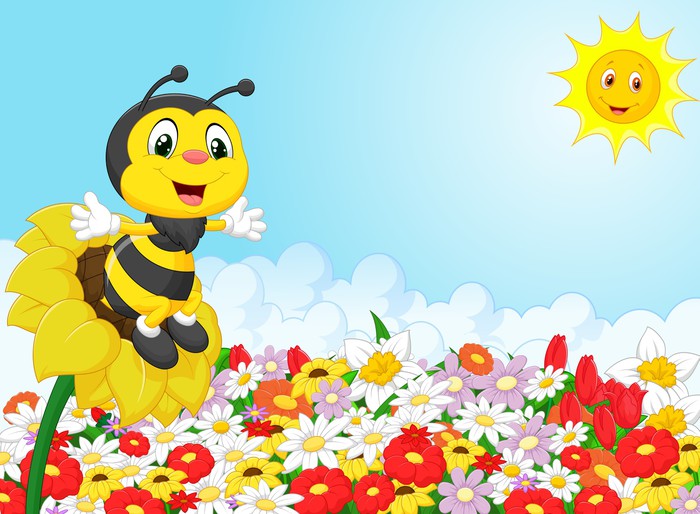 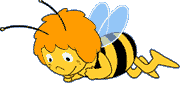 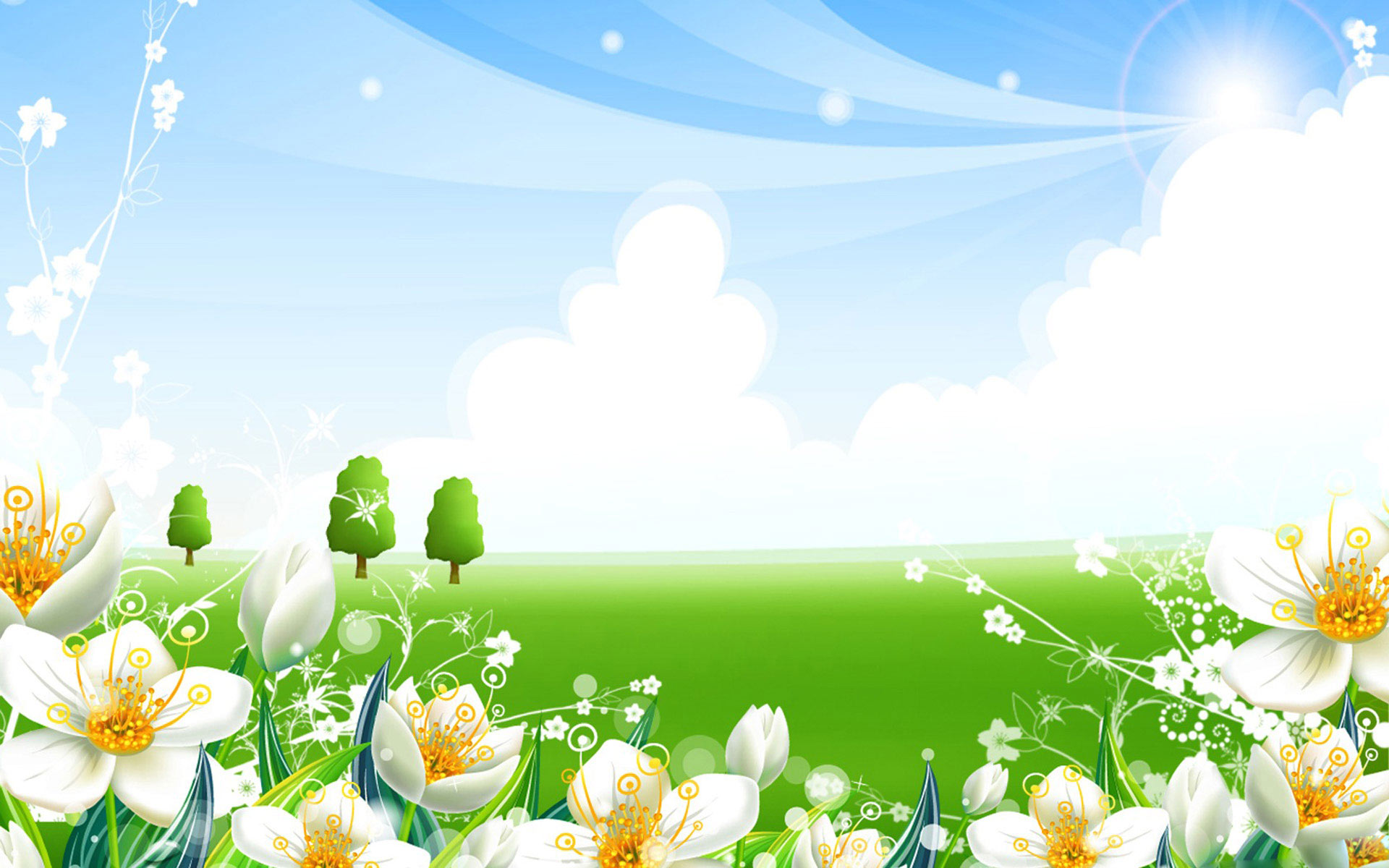 Th-th-th-th-th
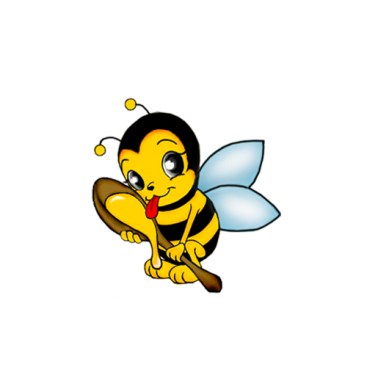 З-з-з-з-з
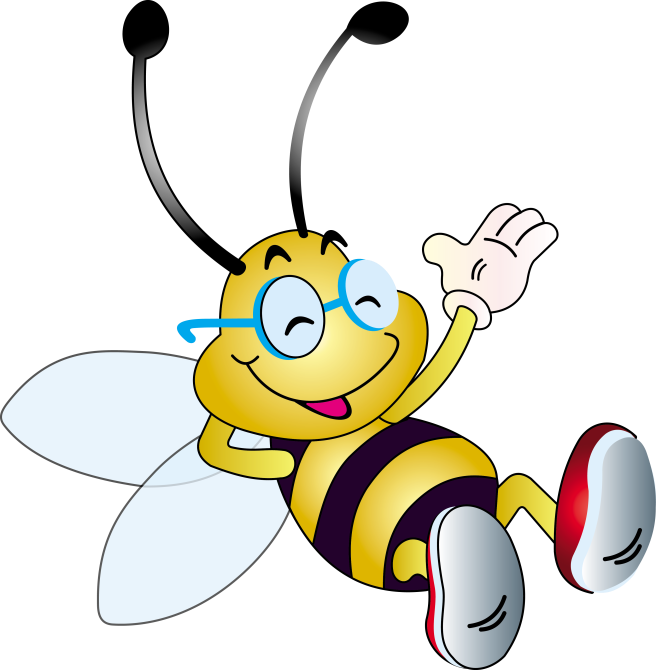 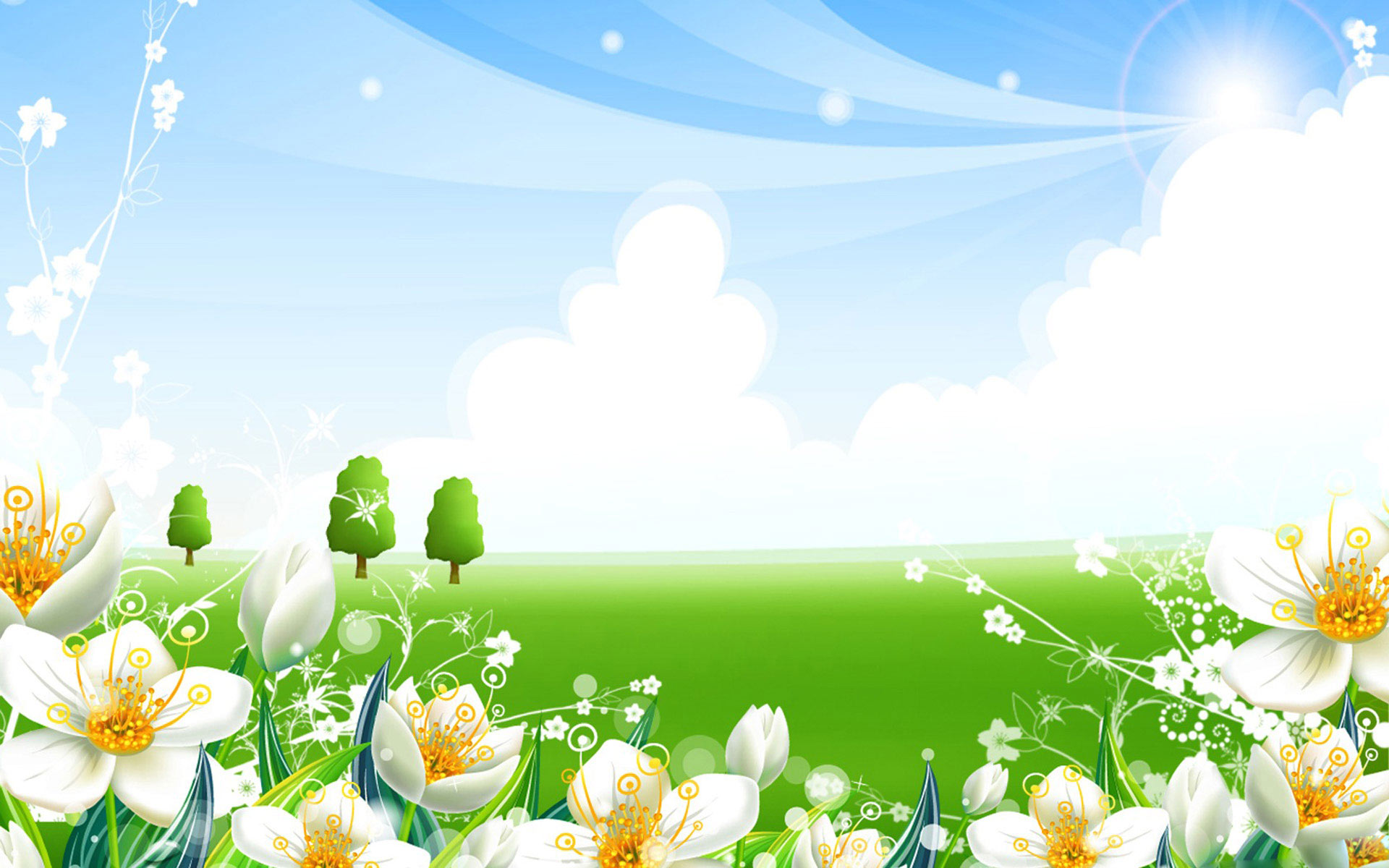 ᶞᵆ-ᶞᵆ-ᶞᵆ
За-за-за
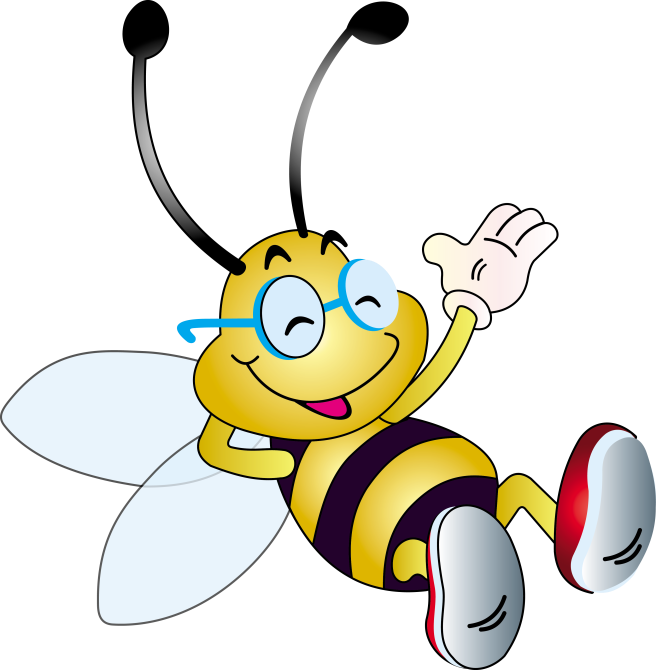 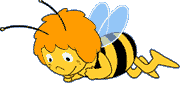 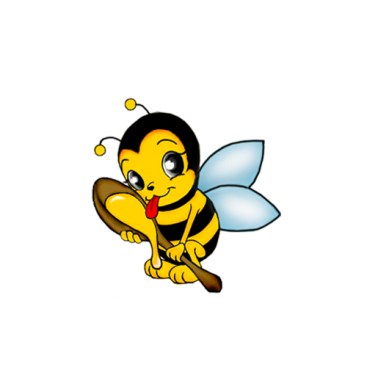 ᶞᵊ- ᶞᵊ- ᶞᵊ
Зэ-зэ-зэ
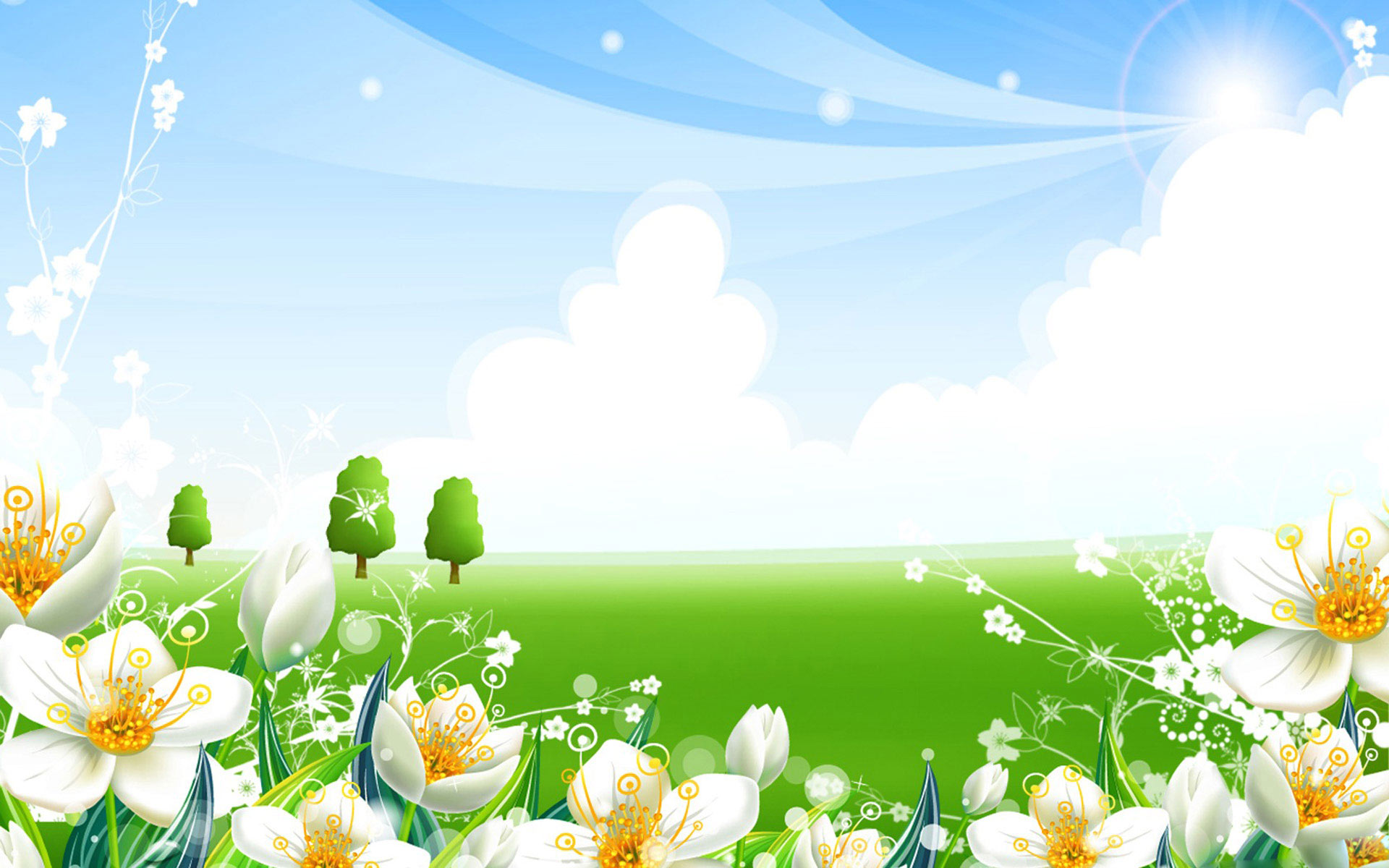 ᶞi- ᶞi- ᶞi
Зы-зы-зы
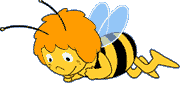 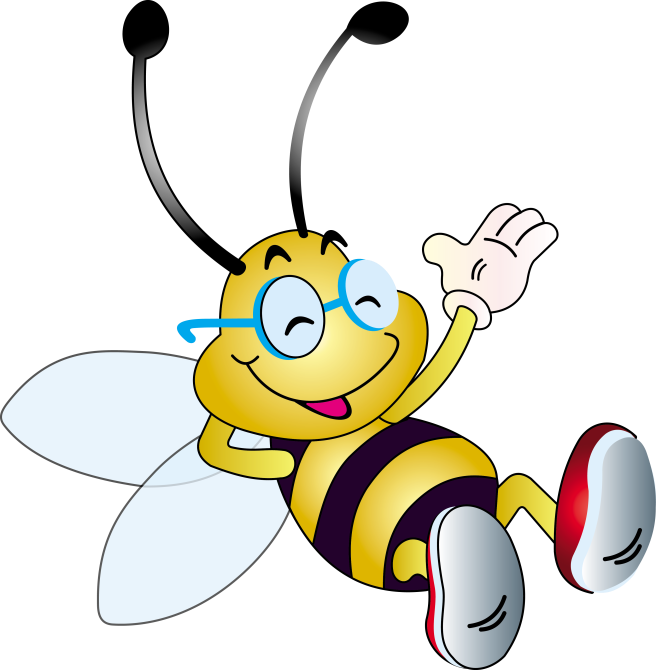 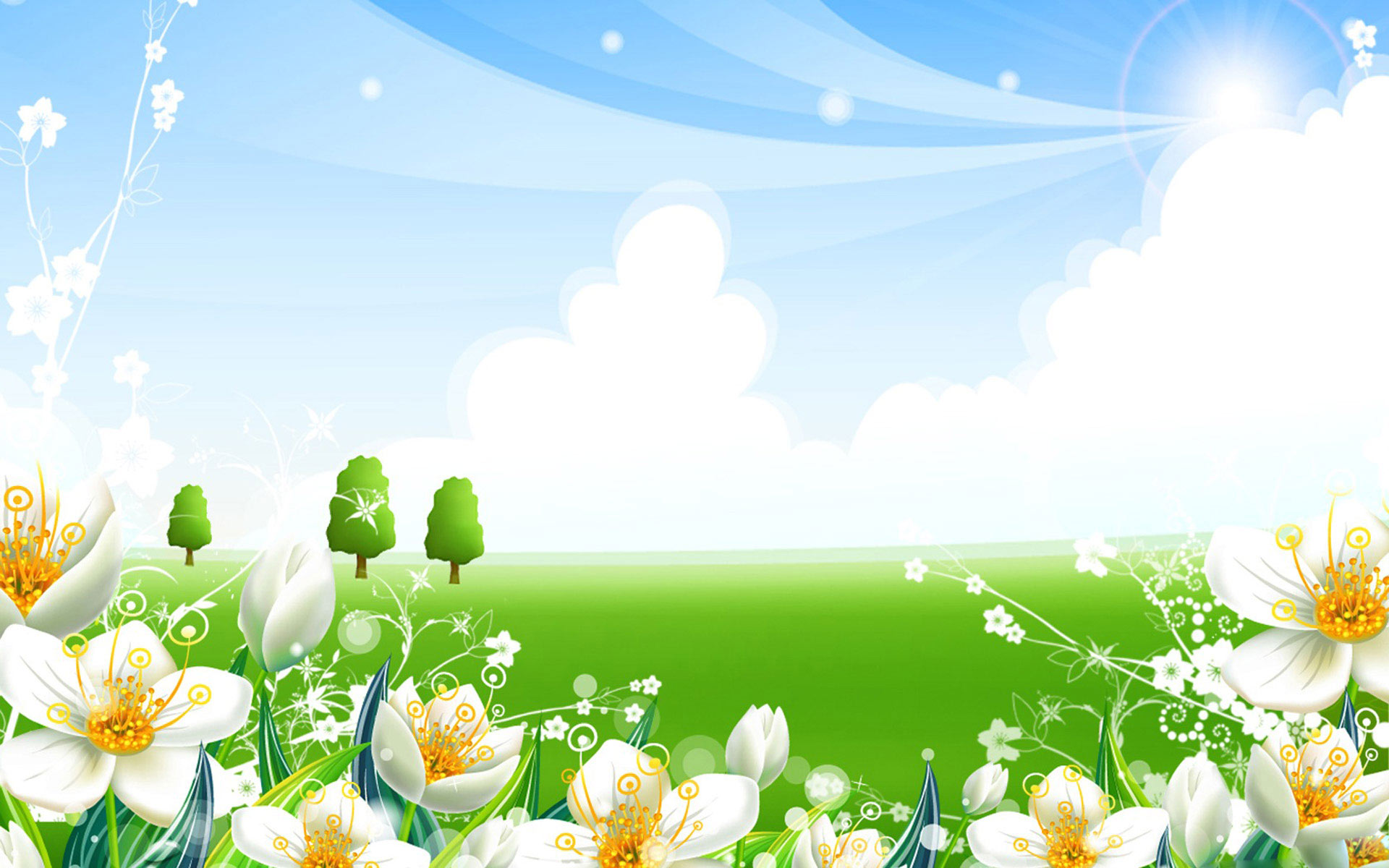 Th-th-th-th-th
С-с-с-с-с
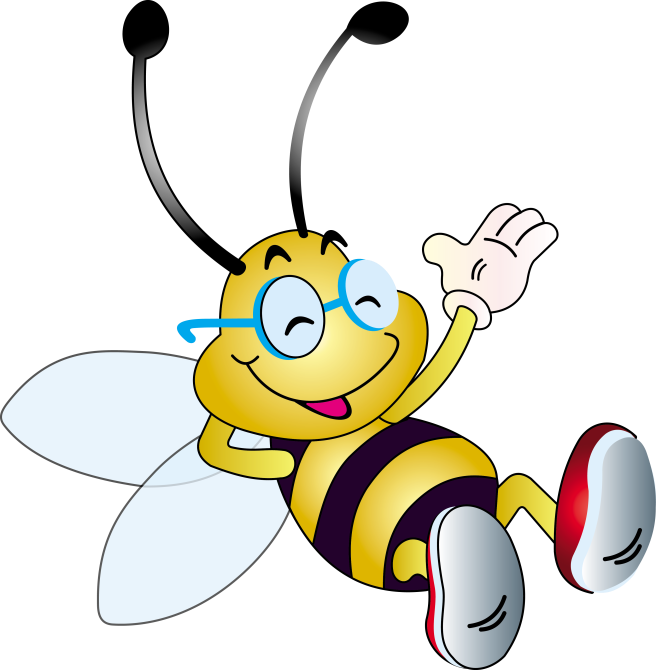 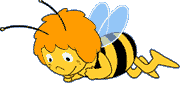 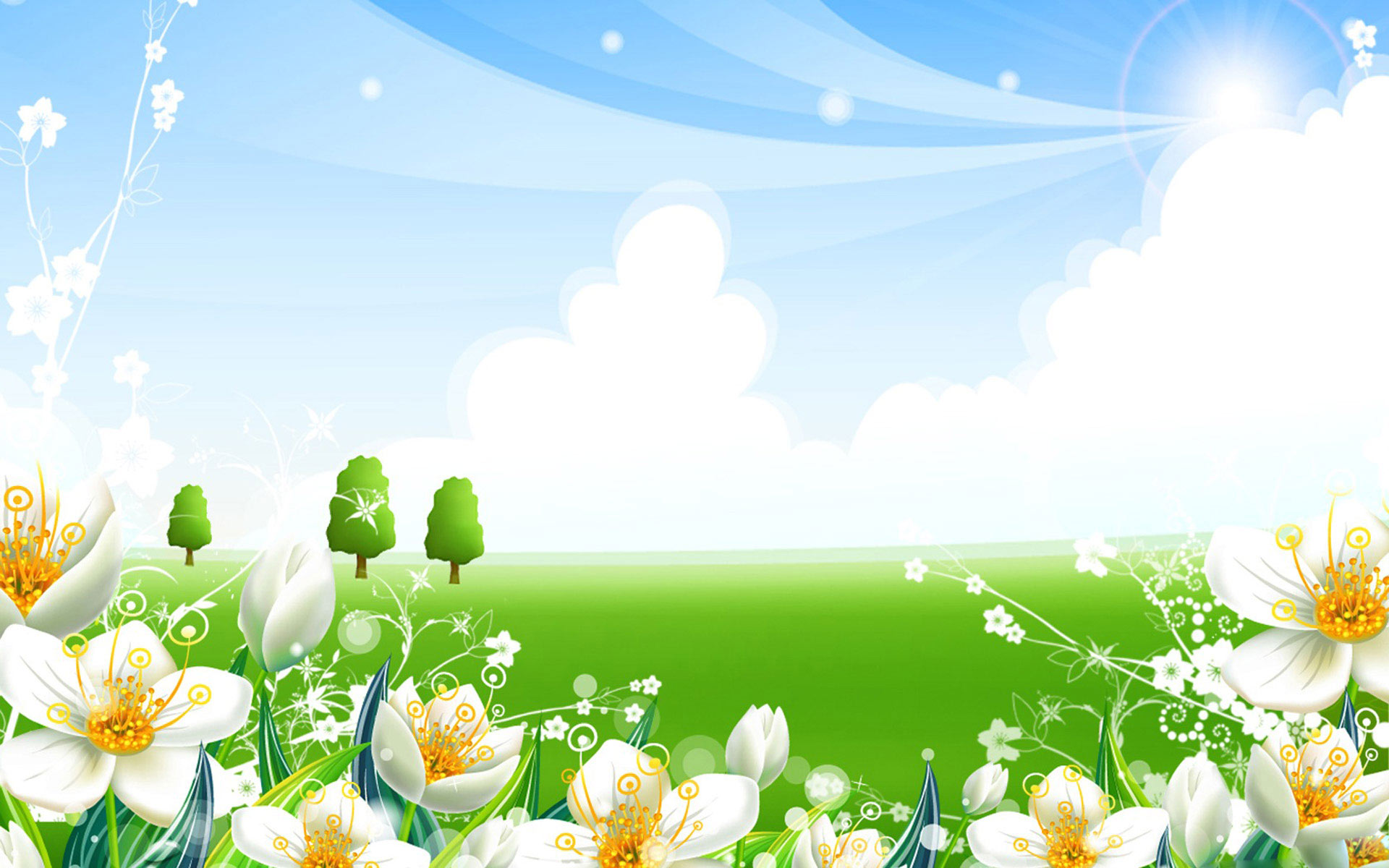 ᶿᵆ-ᶿᵆ- ᶿᵆ
Са-са-са
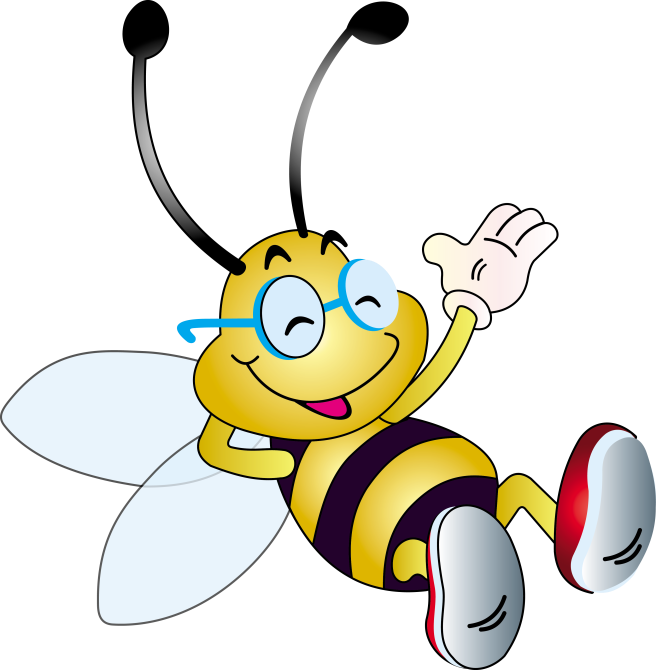 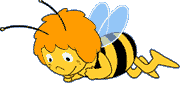 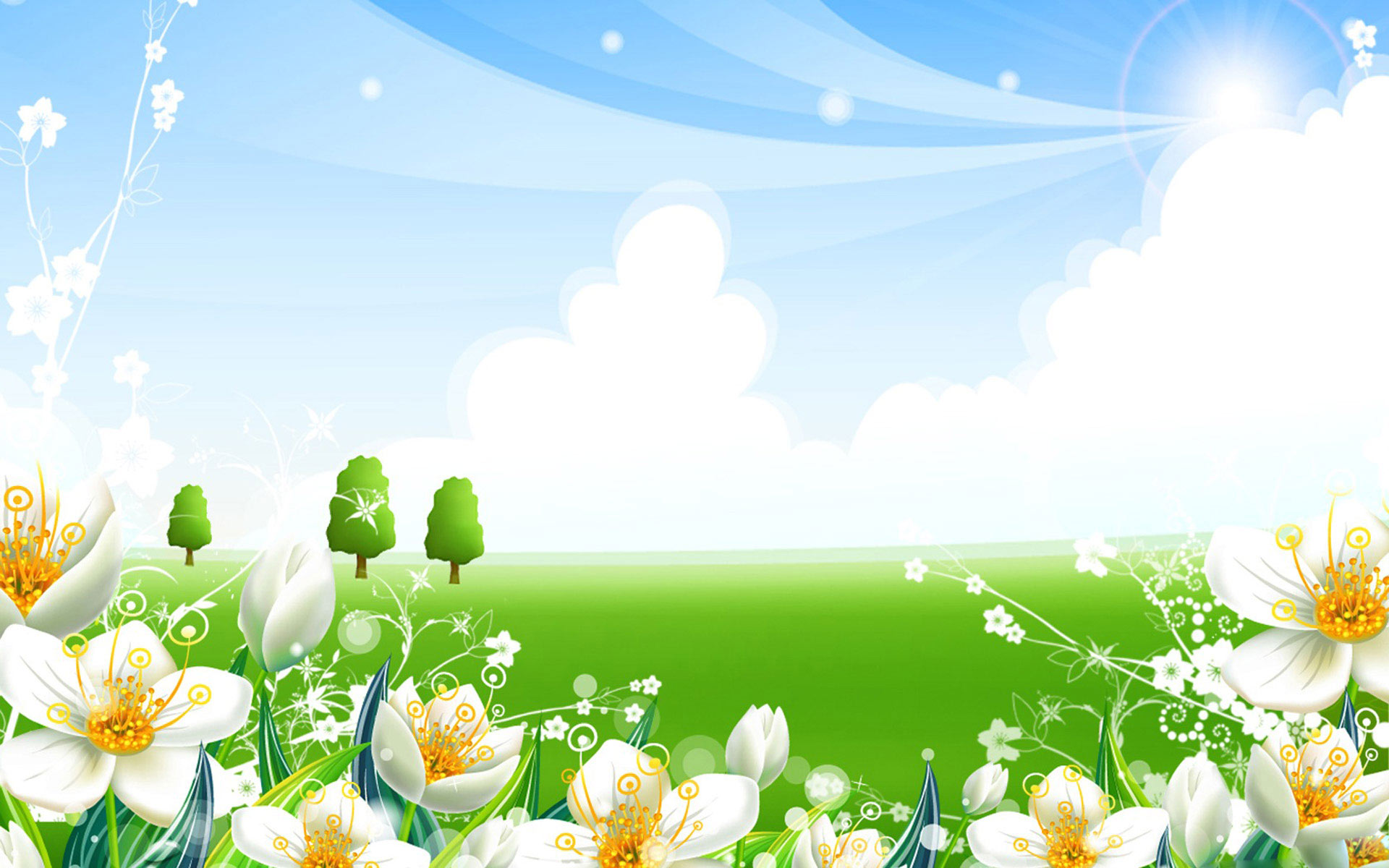 ᶿi- ᶿi- ᶿi
Сы-сы-сы
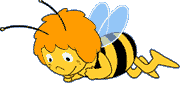 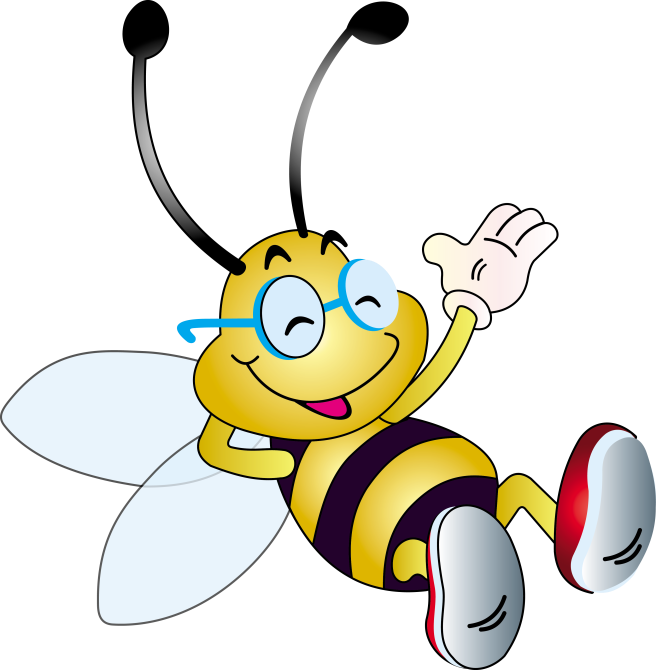 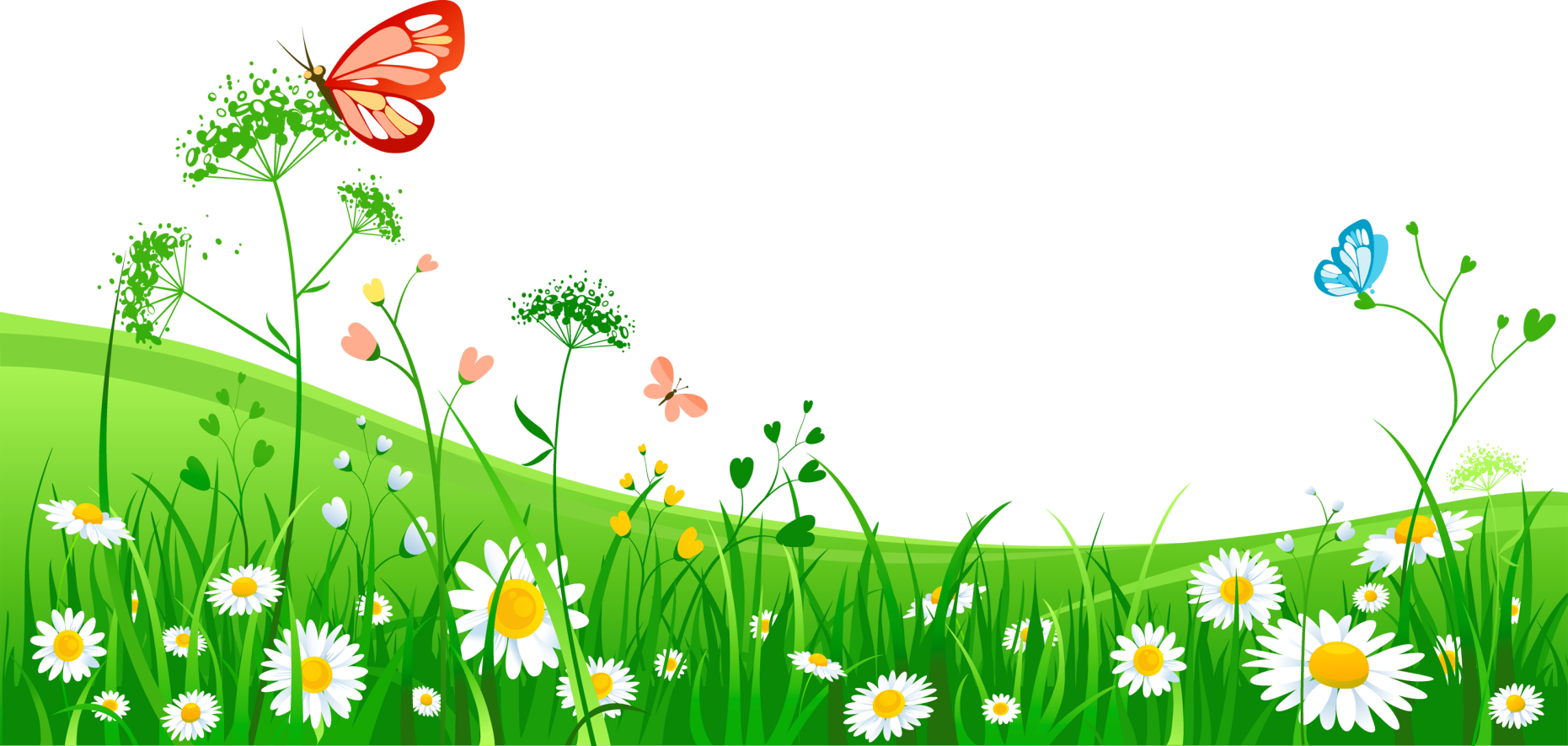 Well  done!
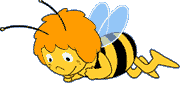 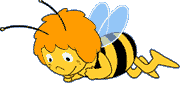 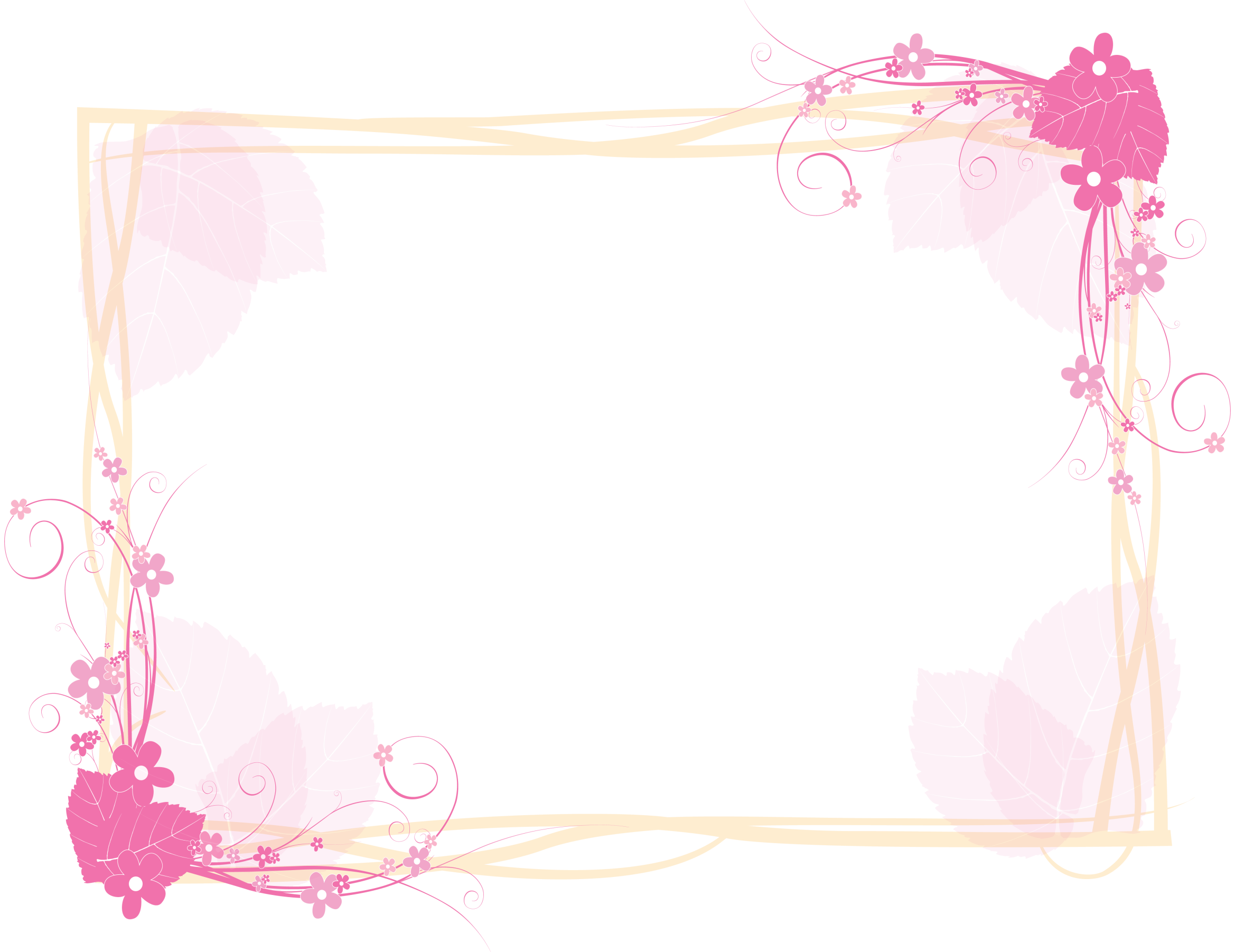 Hi! My name is Wendy.
I have got
 
She is Anna.                             She is 

        
                                                     
She can                    and   



She can’t
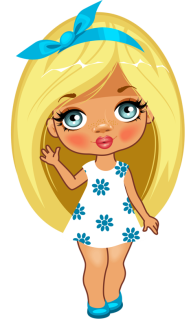 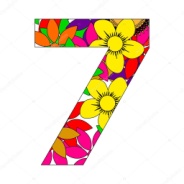 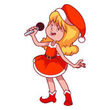 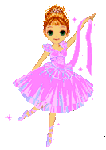 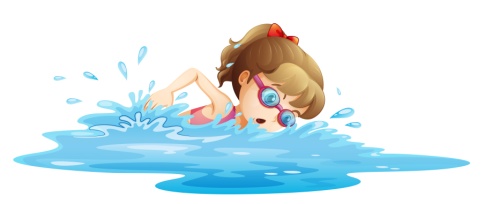 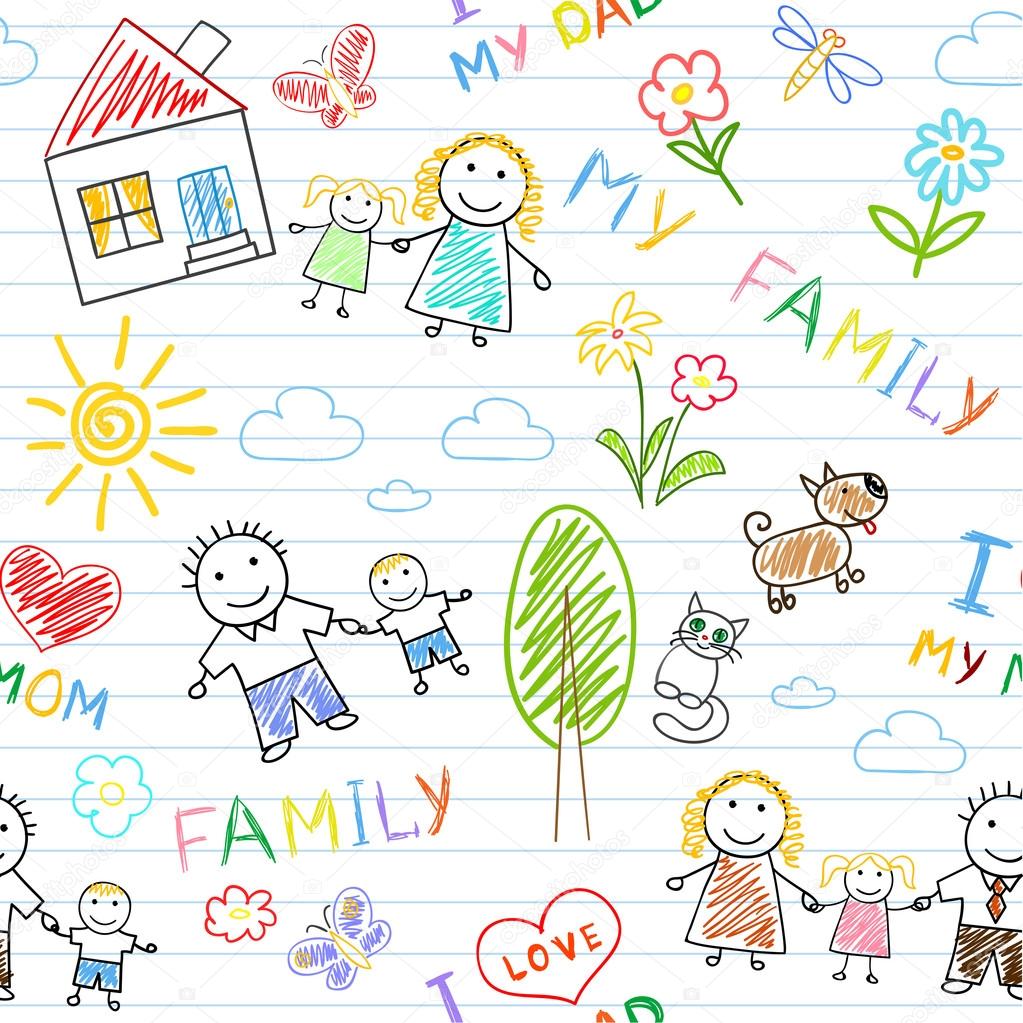 father
mother
brother
sister
grandfather
grandmother
uncle 
aunt
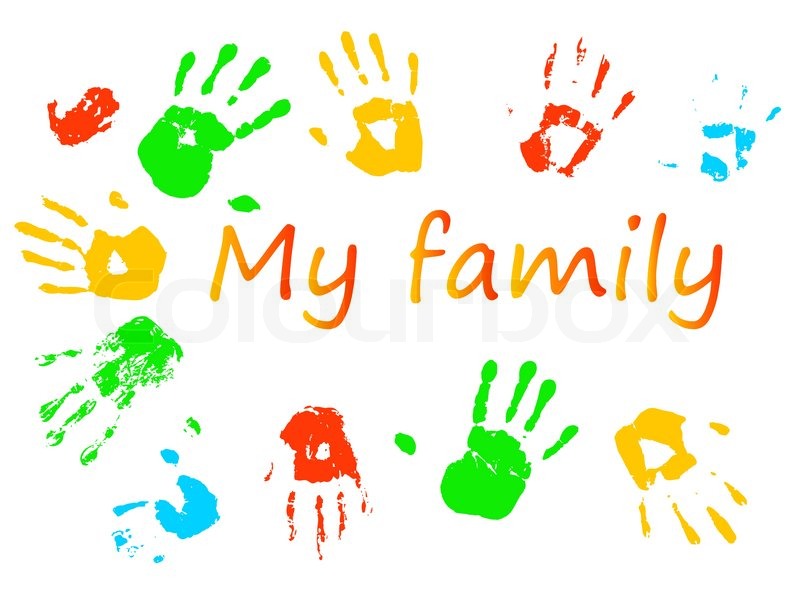 mother
grandmother
brother     
uncle
grandfather
sister
aunt
father
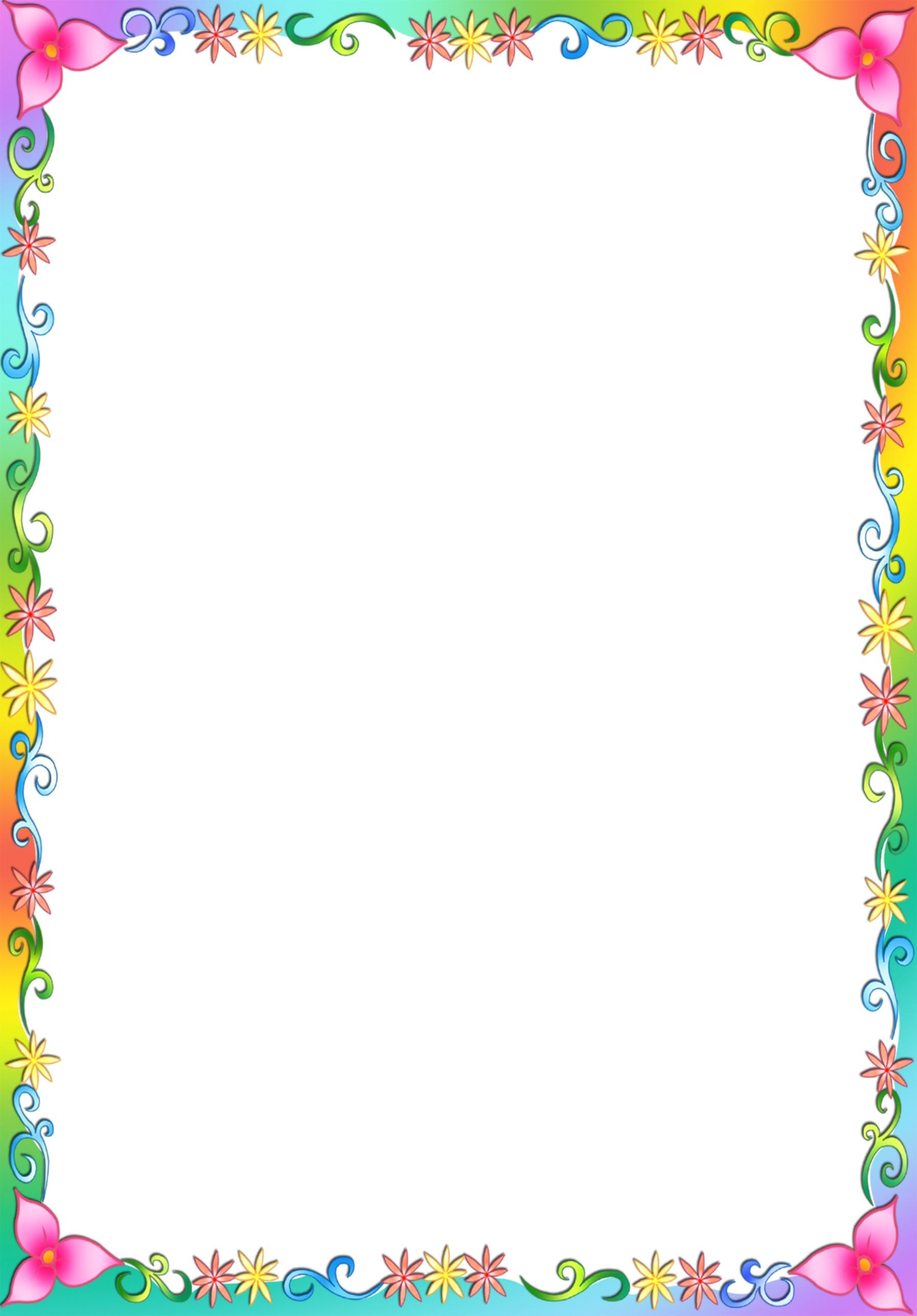 I have got a ...
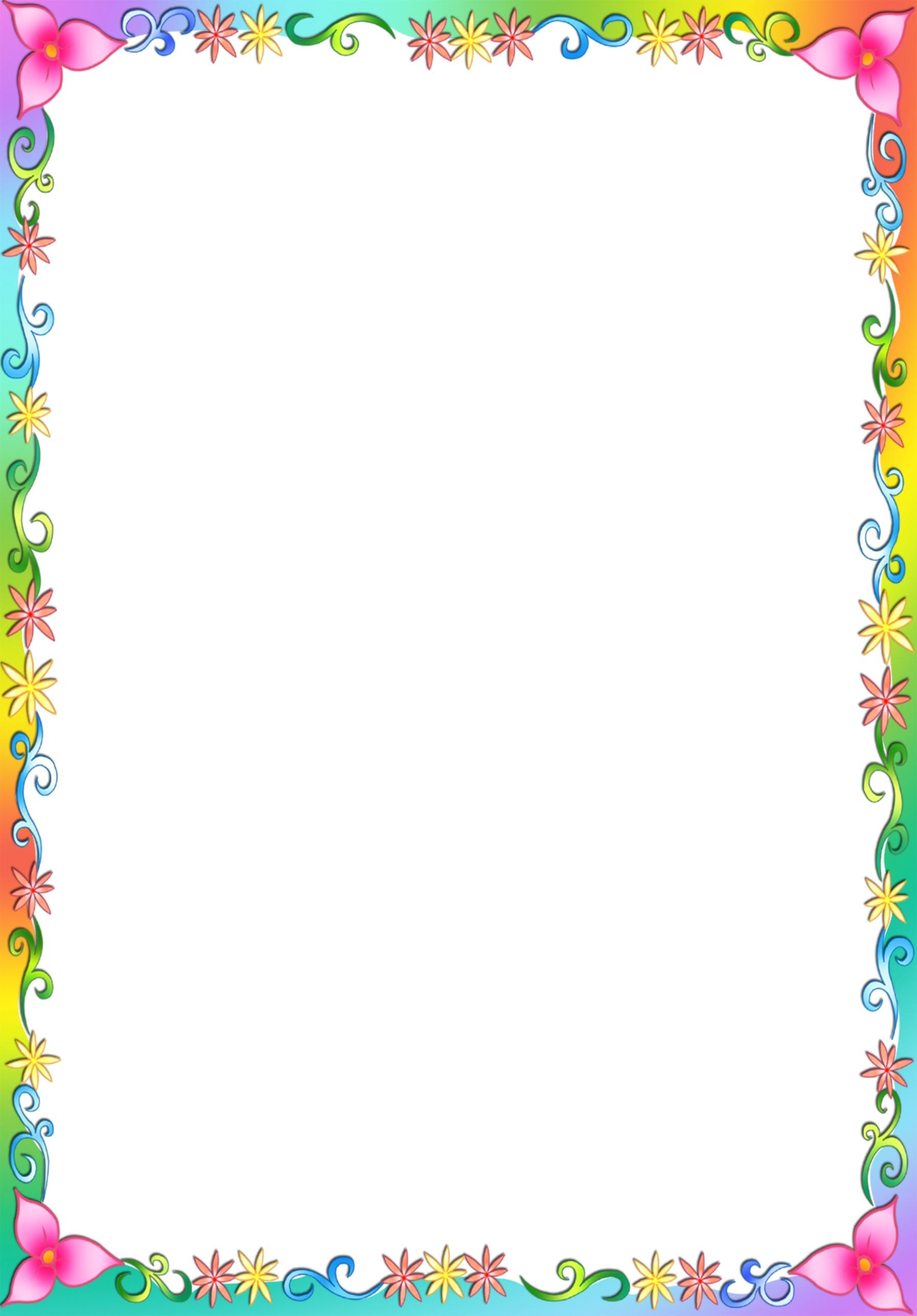 She
has got a…
He
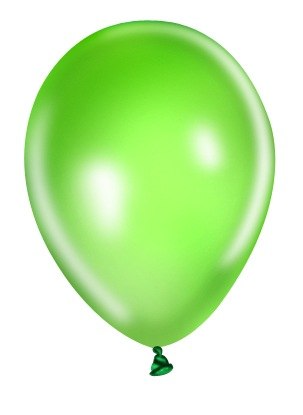 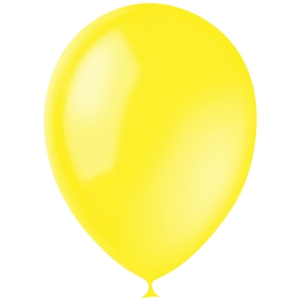 we
he
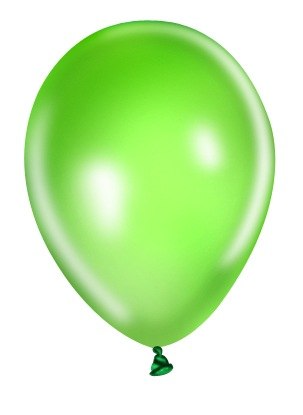 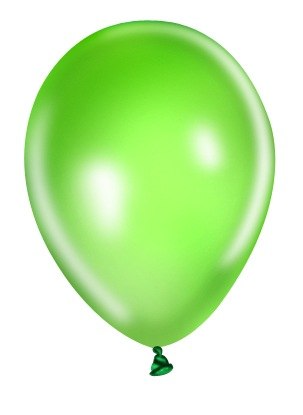 I
you
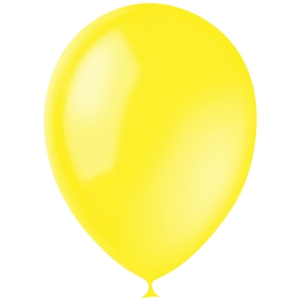 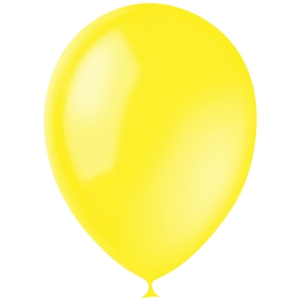 it
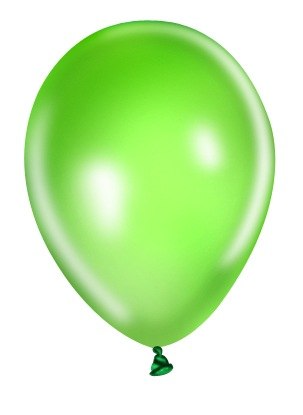 she
they
has got
have got
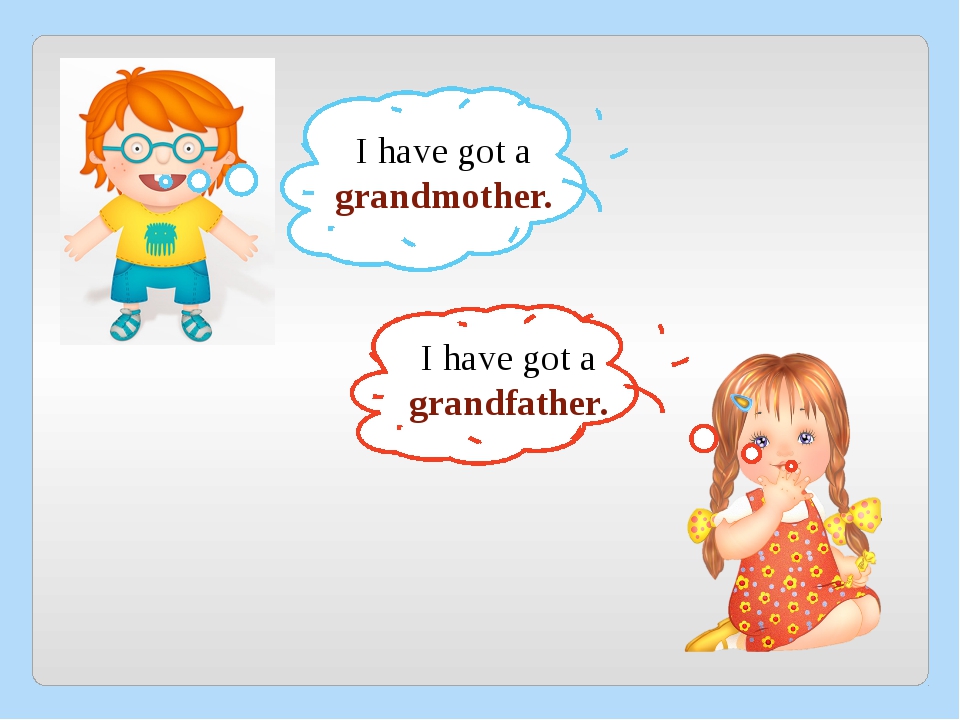 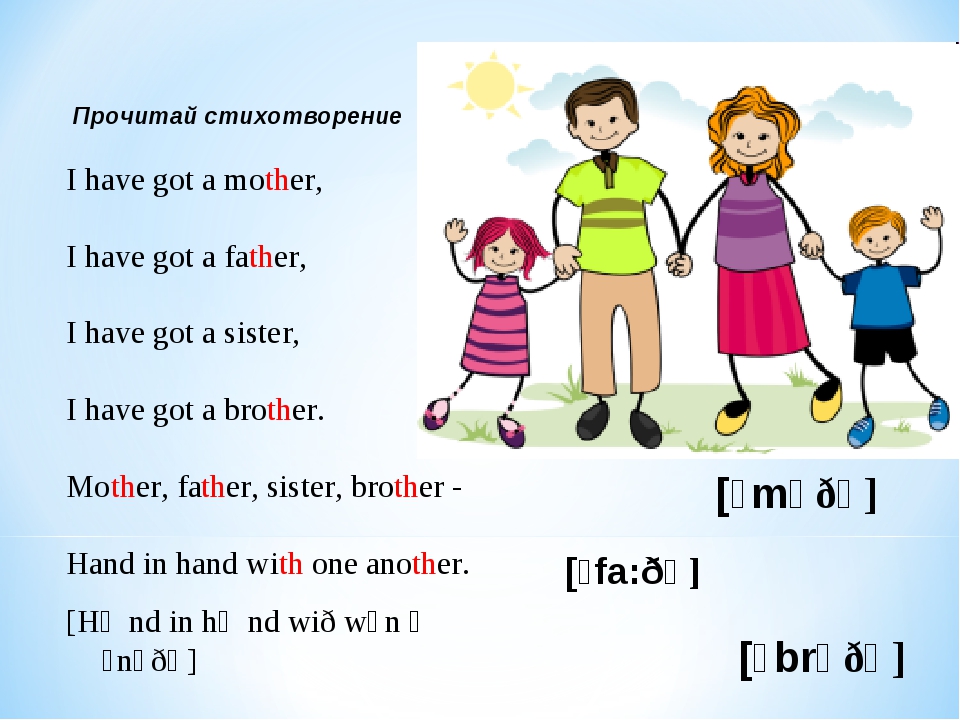 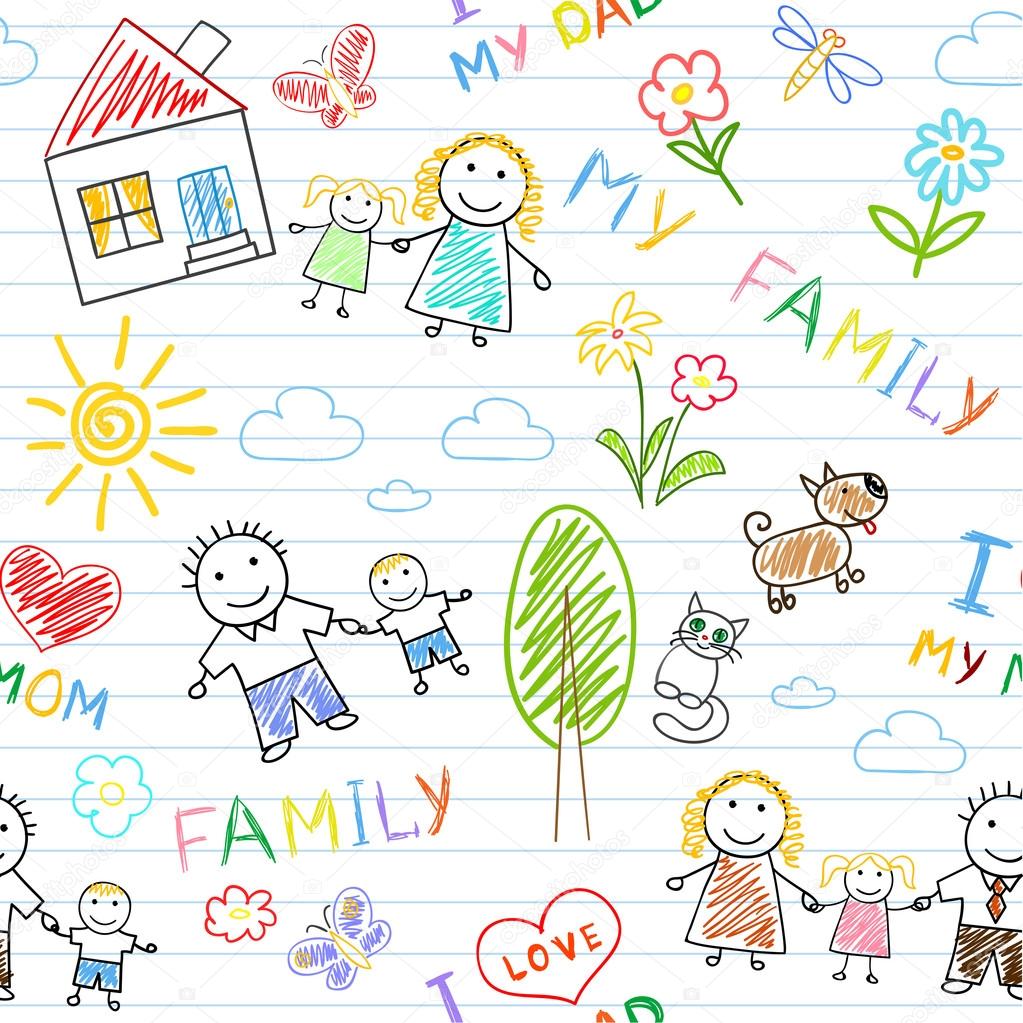 Вставьте have или  has
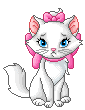 1) I … got 

                   2) He … got
                         
3) We … got

                   4) You … got

5) She … got
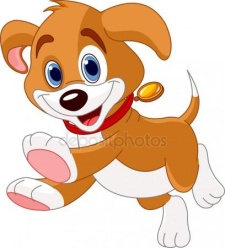 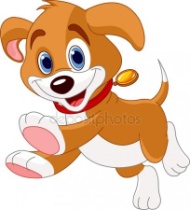 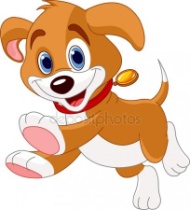 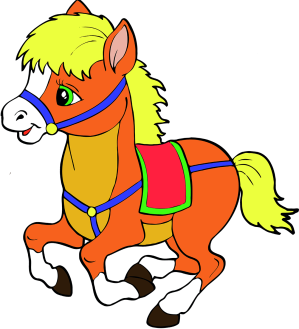 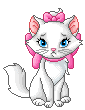 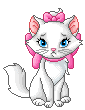 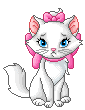 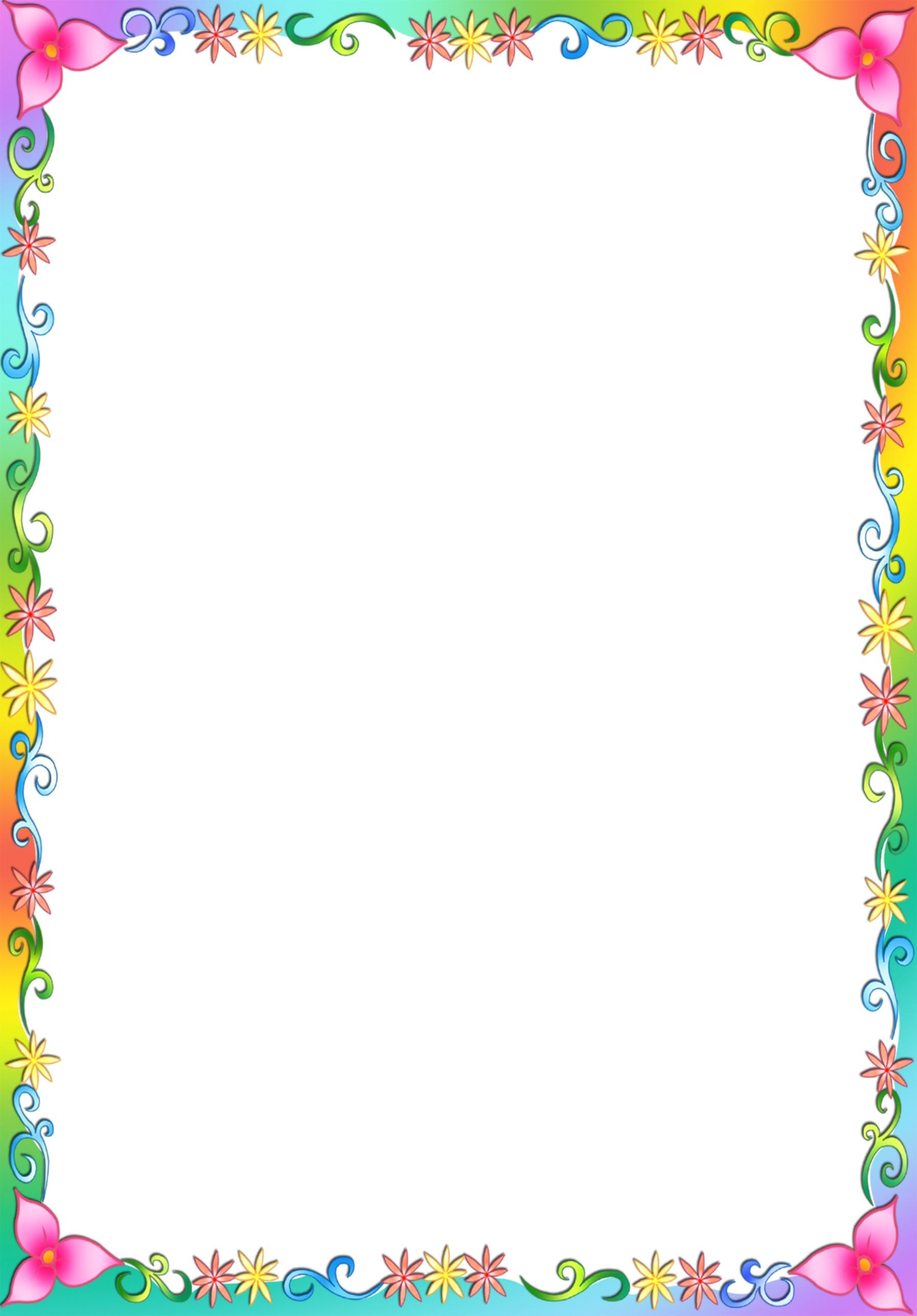 Переведите на английский язык:
Меня зовут Алиса.
Мне 7 лет
Я умею прыгать и бегать
У меня есть папа и мама
У меня две сестры.
У меня есть кошка.
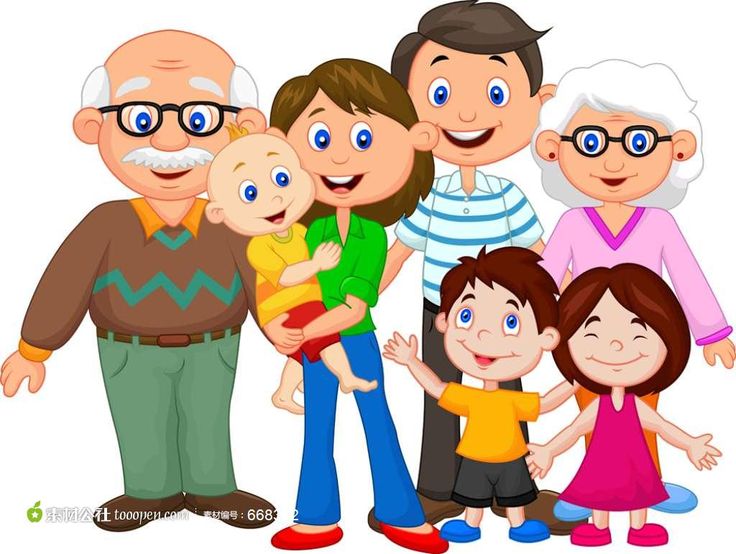 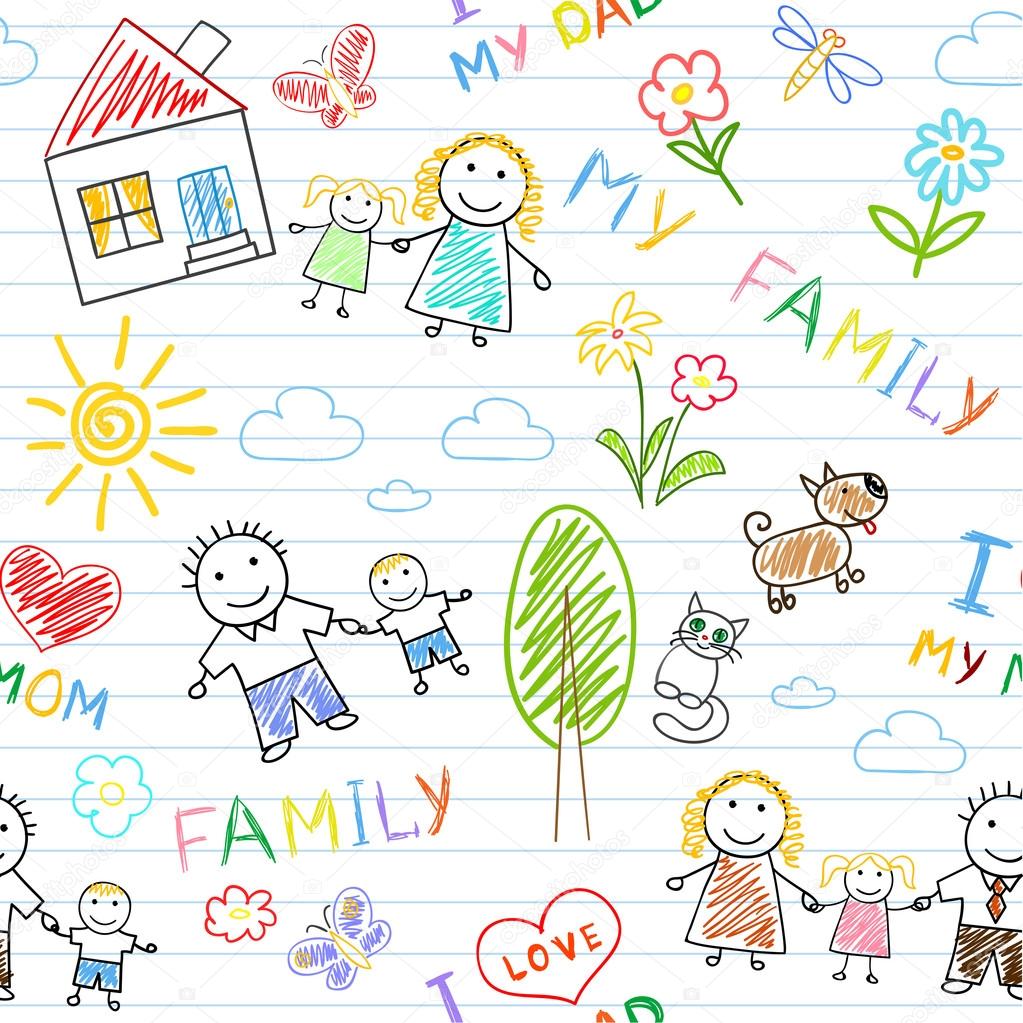 Составьте текст:
Меня зовут ….
Мне … лет.
У меня есть папа и мама.
У меня есть бабушка и дедушка.
У меня есть брат (сестра).
Он(она)  умеет танцевать.
Он(она) не умеет петь.